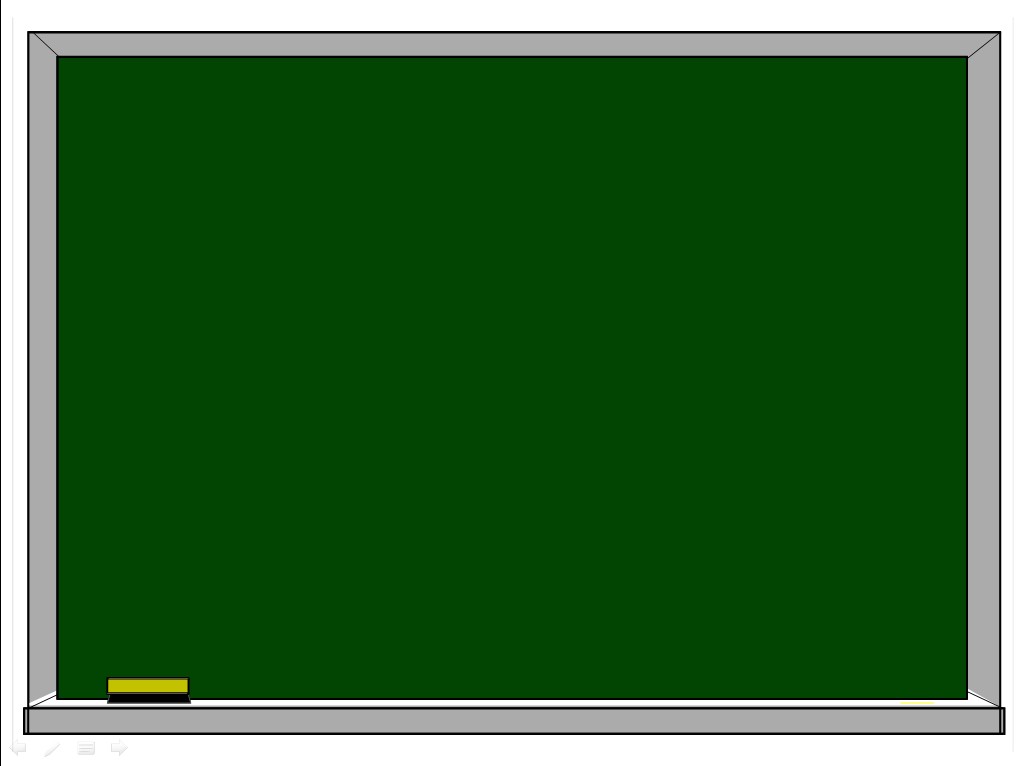 Лексика как раздел науки о языке. Слово как еди­ница языка. Слово и его лексическое значение.
Цели и задачи урока:
учащиеся  повторяют  и углубляют сведения о лексикологии как разделе лингвистики;
дать понятие о группах слов с точки зрения их смысловых связей, употребления в речи, происхождения;
формировать умение различать однозначные и многозначные слова с использованием толкового словаря и употреблять многозначные слова в разных значениях
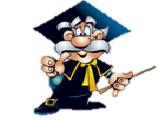 Словарно-орфографическая работа
Ле́ксика.                                   Ле́ксис — ‘слово’ (греч.)
Лекси́ческий (к/ч). 
Лексико́н.
Плане́та.              Пла́не — ‘блуждание’, ‘странствие’ (греч.)
Плане́тный.
Планетарий.
Сравним интересные числа:
17-томный Словарь современного
русского литературного языка                        содержит              20 480 слов

Словарь произведений А. С. Пушкина                    »                        21 000 слов

Словарь взрослого человека, имеющего 
высшее образование                                                   »                         12 000 слов

Словарь младшего школьника                                 »                           3 600 слов
(10—11 лет)
Творческое списывание. Задание: построить предложение с прямой речью, предшествующей словам автора, используя следующую запись на доске:
Надо учиться языку, надо расширять свой л..ксикон.  
                                                                                 (М. Горький.)
Ложка — это ложка.
Ложкой суп едят.
Кошка это кошка.
У кошки семь котят.
Тряпка — это тряпка.
Тряпкой вытру стол.
Шапка — это шапка.
Оделся и пошел.
А я придумал слово.
Смешное слово — плим.
Я повторяю снова —
Плим, плим, плим...
Вот прыгает и скачет — 
Плим, плим, плим...
И ничего не значит
Плим, плим, плим...    И Токмакова
Удалось ли мальчику придумать новое слово? 
Узнали ли вы новое слово, прослушав это стихотворение? Вспомним фонетику: из чего состоит слово? 
Произносим: [пл’им], пишем: плим. И все-таки это не слово! Почему?
Значение — важнейший признак слова, без него слова нет и быть не может!
Ознакомление со словарной статьей толкового словаря.
Основные словарной части статьи: 
заголовочное слово; 
грамматические пометы; 
толкование лексического значения; 
пример употребления слова в речи.
Лето. 2. -а, ср. 3. Время года между весной и осенью. 
4. Скинуло кафтан зеленый лето, отсвистели жаворонки всласть! (Д. Кедрин.)
Составить статью о слове весна
Весна, -ы, ж. Время года между зимой и летом. Травка зеленеет, солнышко блестит, ласточка с весною в сени к нам летит. (А. Плещеев.)
Творческий диктант. Задание : узнать слово по толкованию его лексического значения.
Сосуд для содержания и разведения водяных животных и растений.
Печатное издание небольшого объема.
Безмоторный летательный аппарат.
Прибор для определения направления и скорости ветра.
Бьющая вверх струя (воды, нефти и т. д.).
Аквариум, брошюра, планер, флюгер, фонтан.
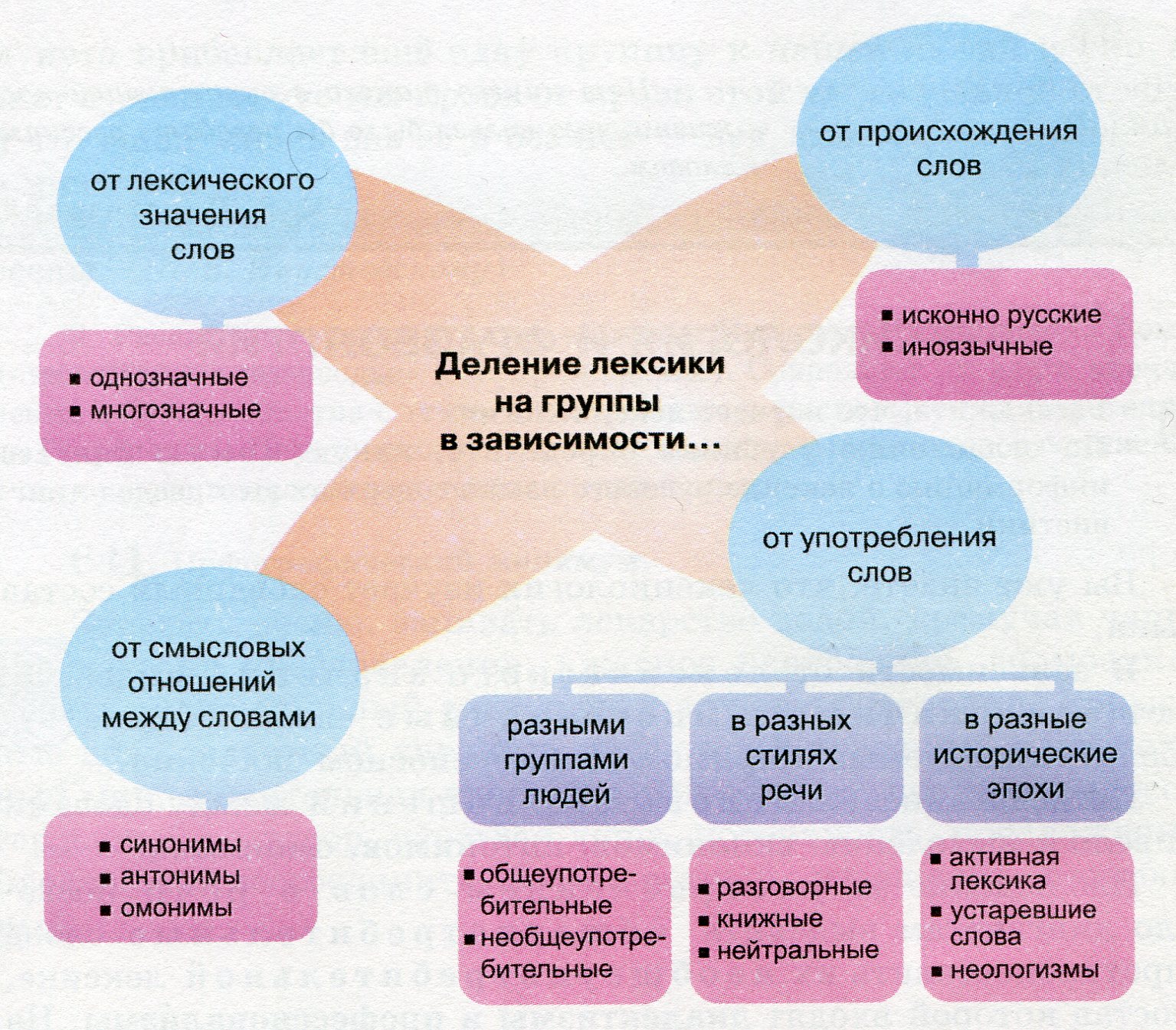